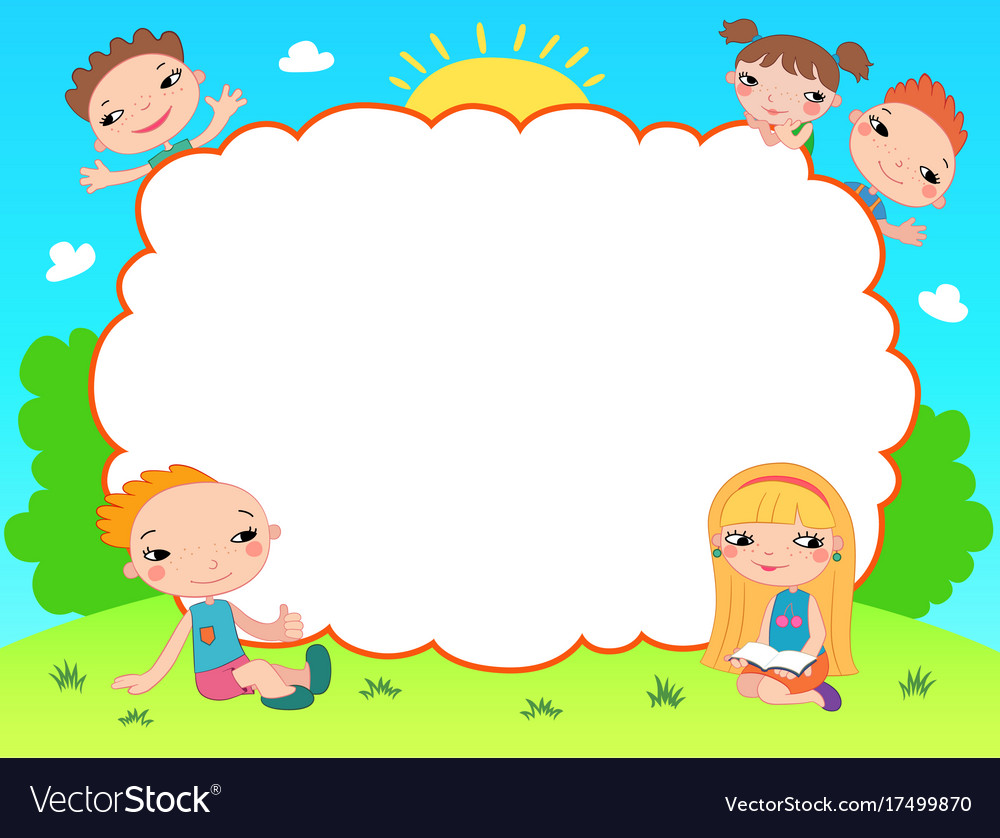 CHÀO MỪNG CÁC CON ĐẾN VỚI TIẾT TOÁN
Bản quyền thuộc về: FB Hương Thảo - https://www.facebook.com/huongthaoGADT/
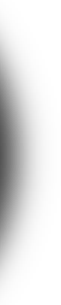 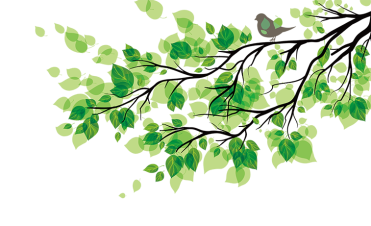 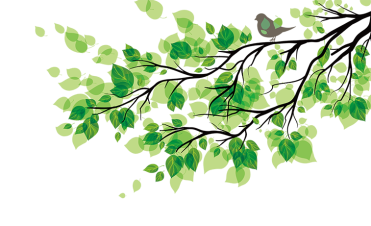 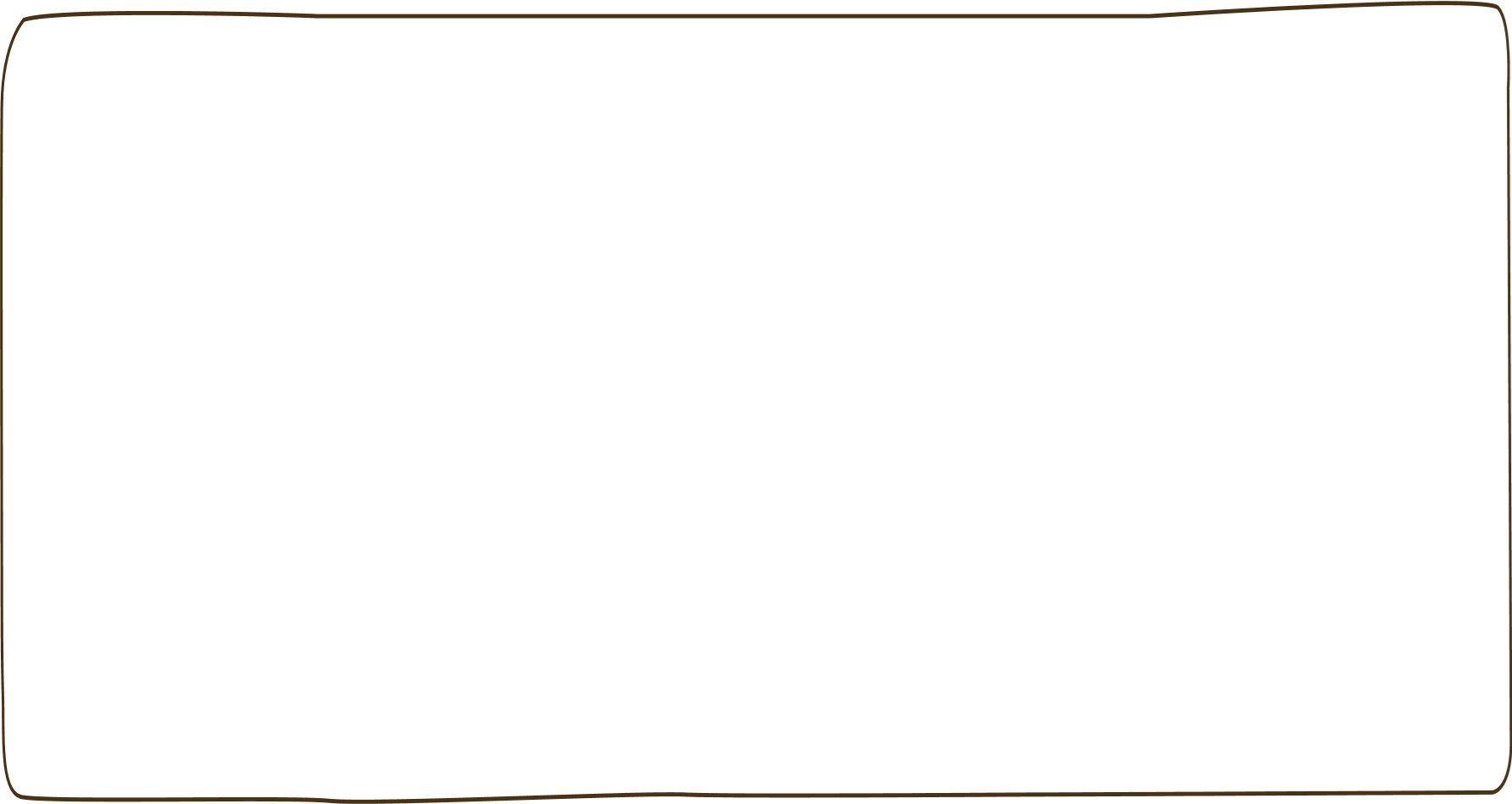 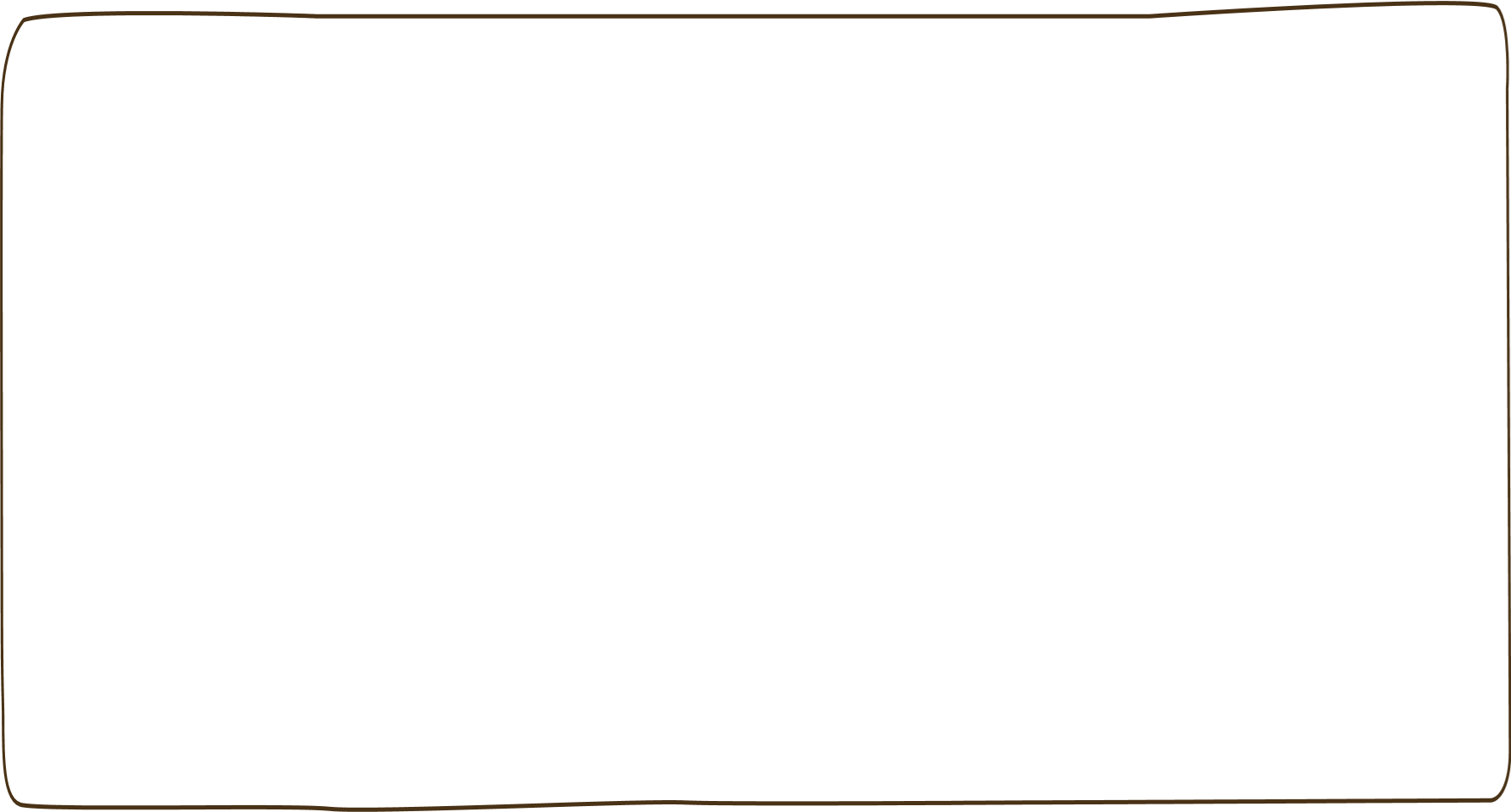 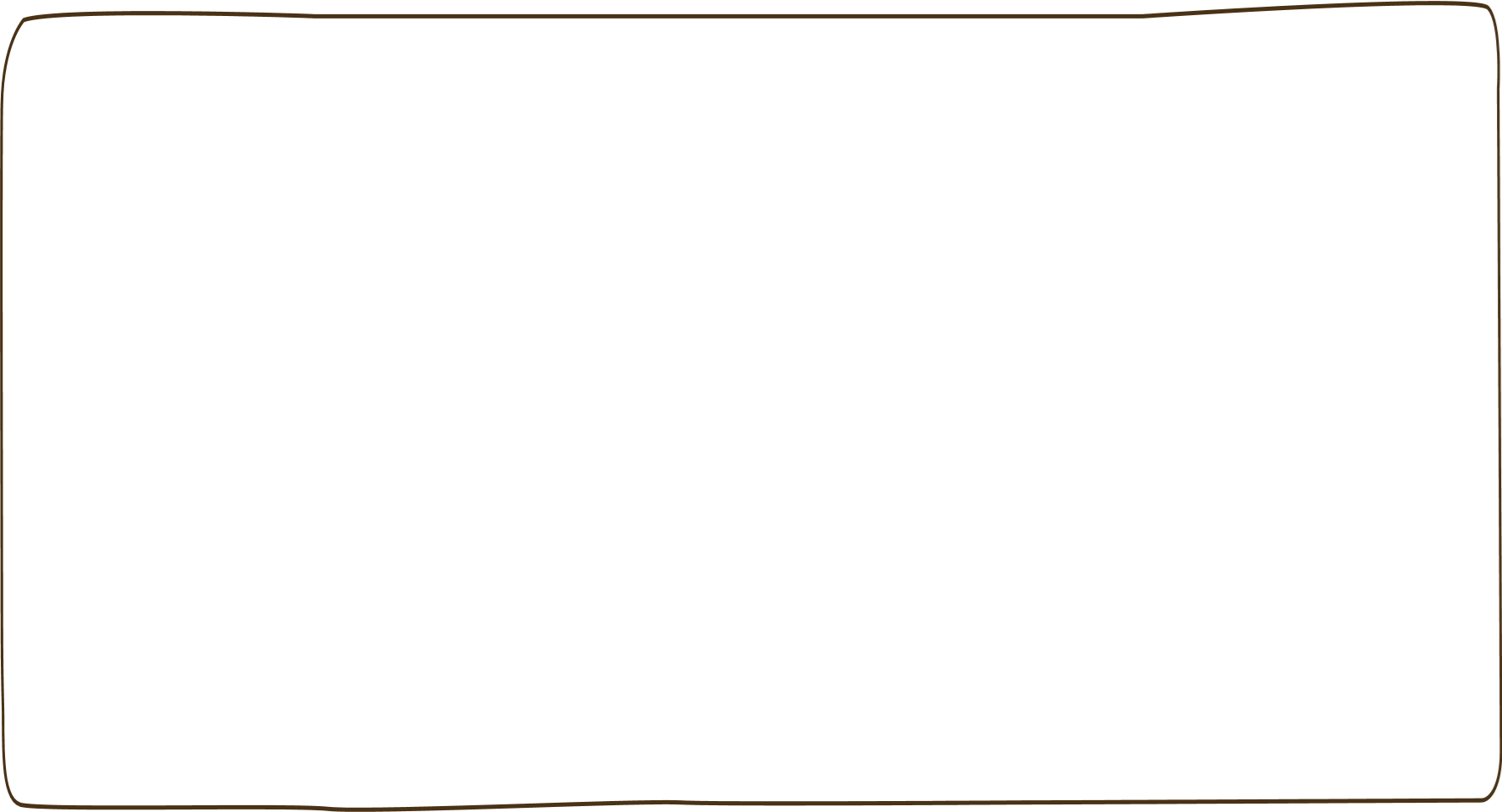 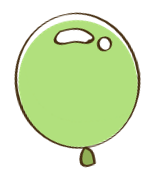 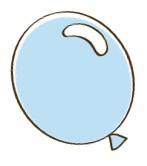 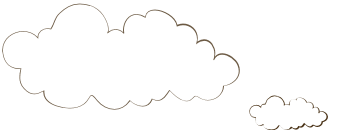 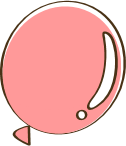 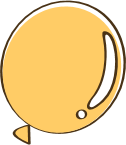 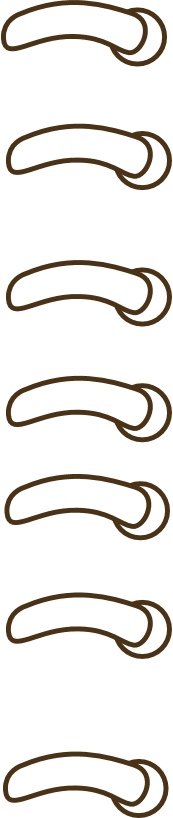 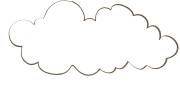 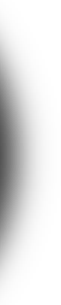 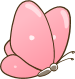 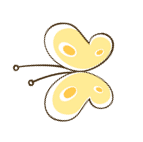 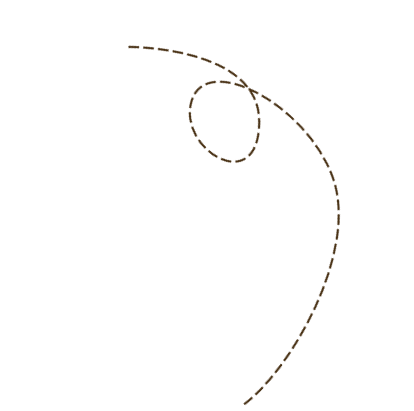 Khởi động
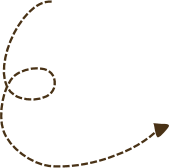 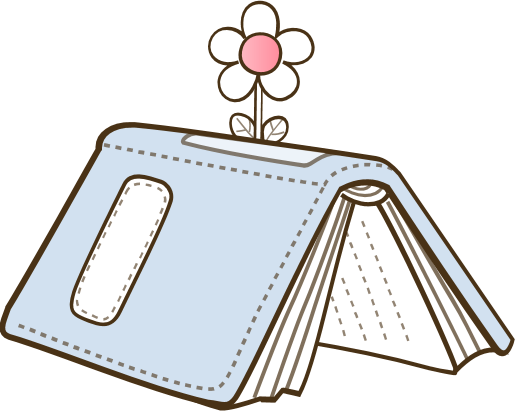 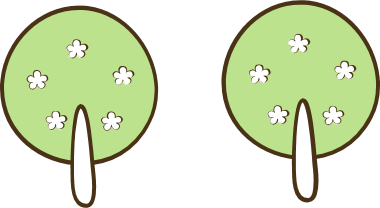 [Speaker Notes: Bài giảng được thiết kế bởi: Phạm Duyên]
Ngộ Không thật
Ngộ Không giả
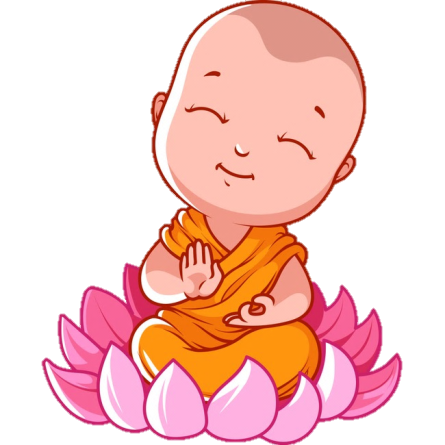 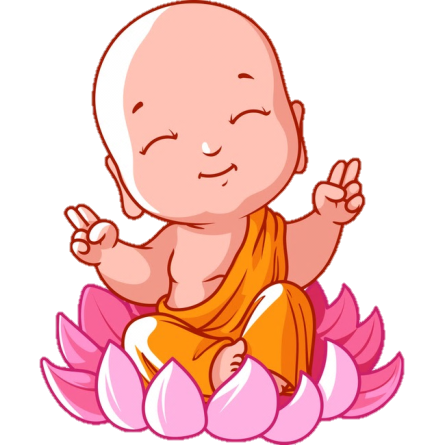 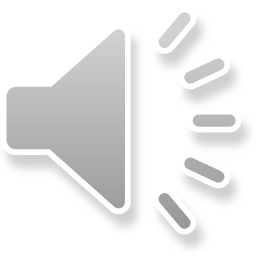 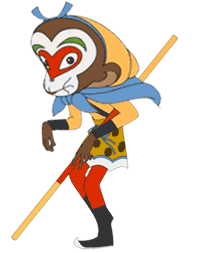 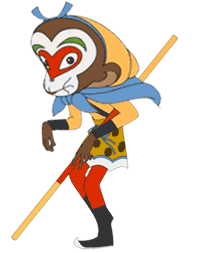 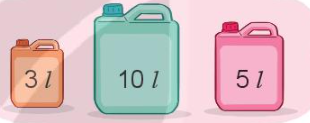 Tổng số lít nước ở 3 can là?
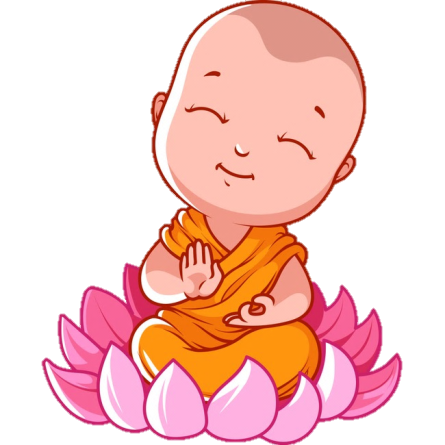 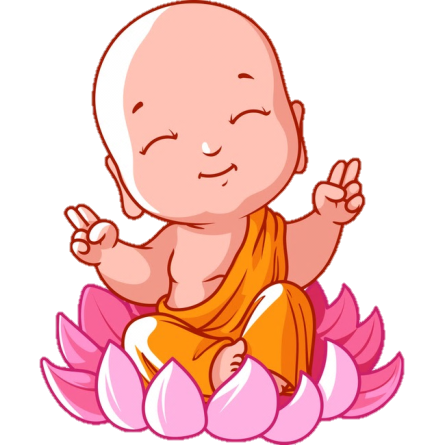 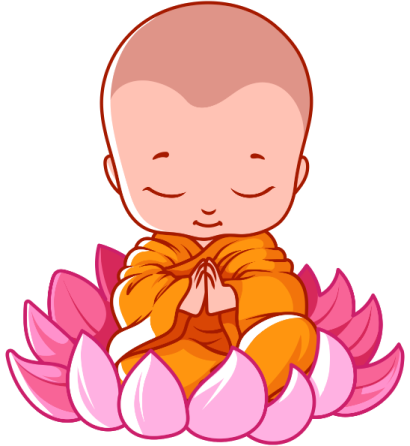 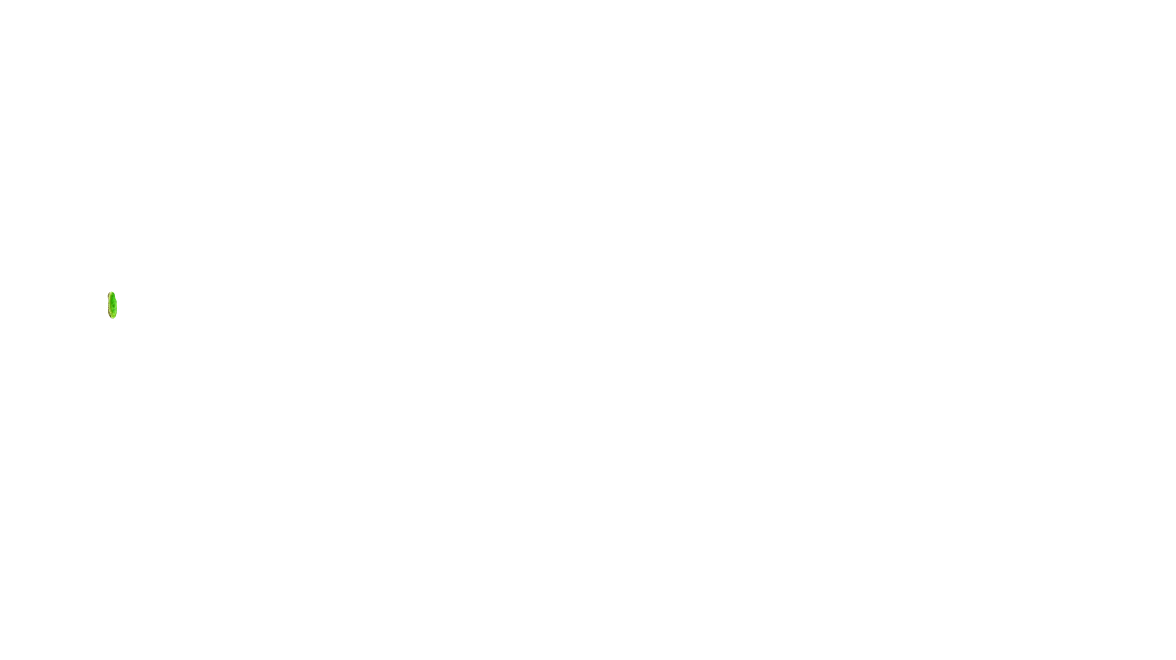 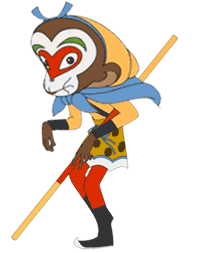 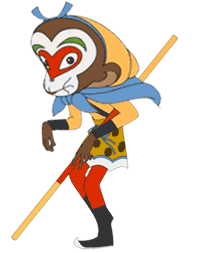 CHỌN SAI RỒI BỌN TA ĐI ĐÁNH TIẾP ĐÂY
A. 18 l
B. 17 l
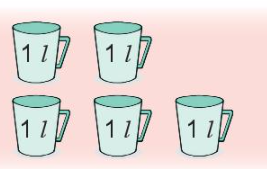 Có tất cả bao nhiêu lít nước trong ca?
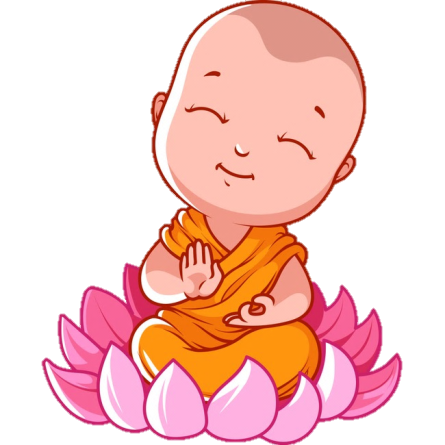 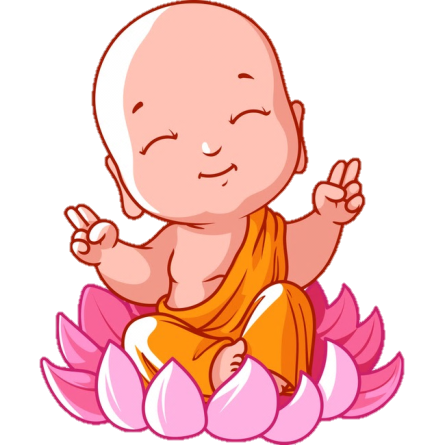 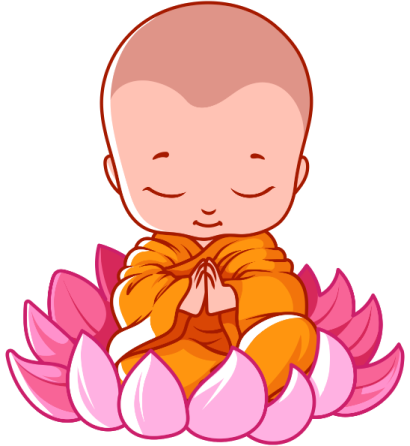 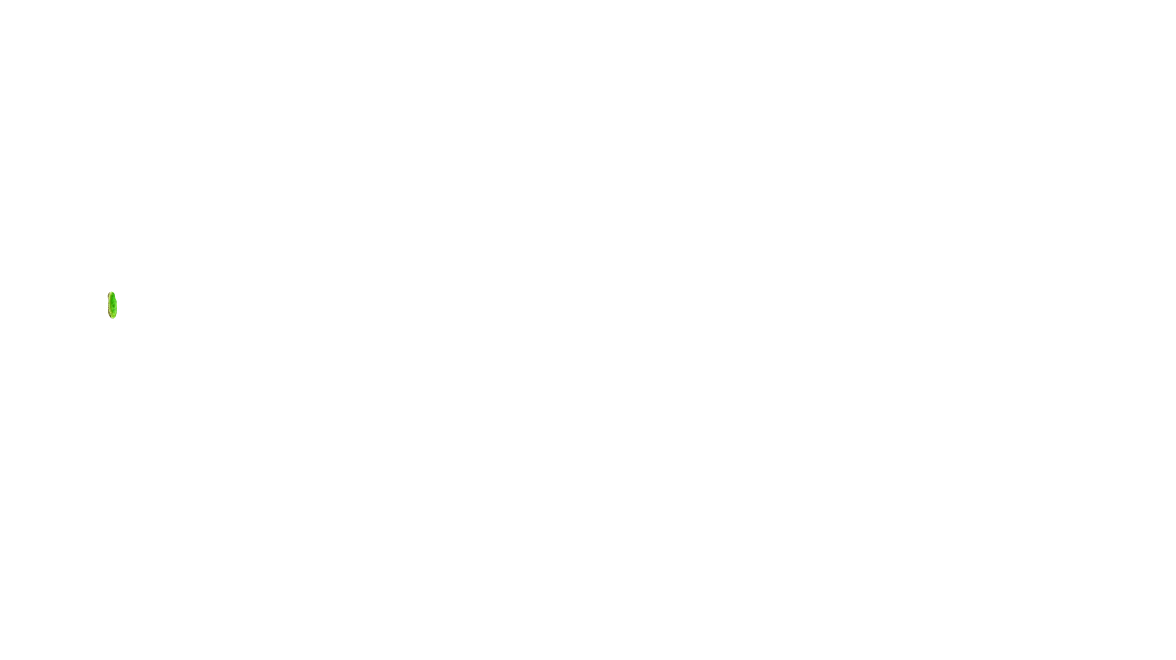 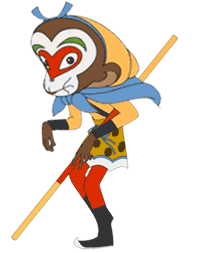 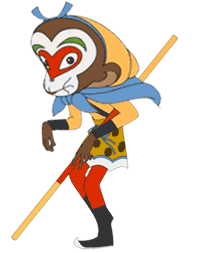 CHỌN SAI RỒI BỌN TA ĐI ĐÁNH TIẾP ĐÂY
A. 6 l
B. 5 l